Právní úprava mateřství, otcovství a specifické zdravotníslužby
Lékařská etika 2 					       		 Eliška Vladíková
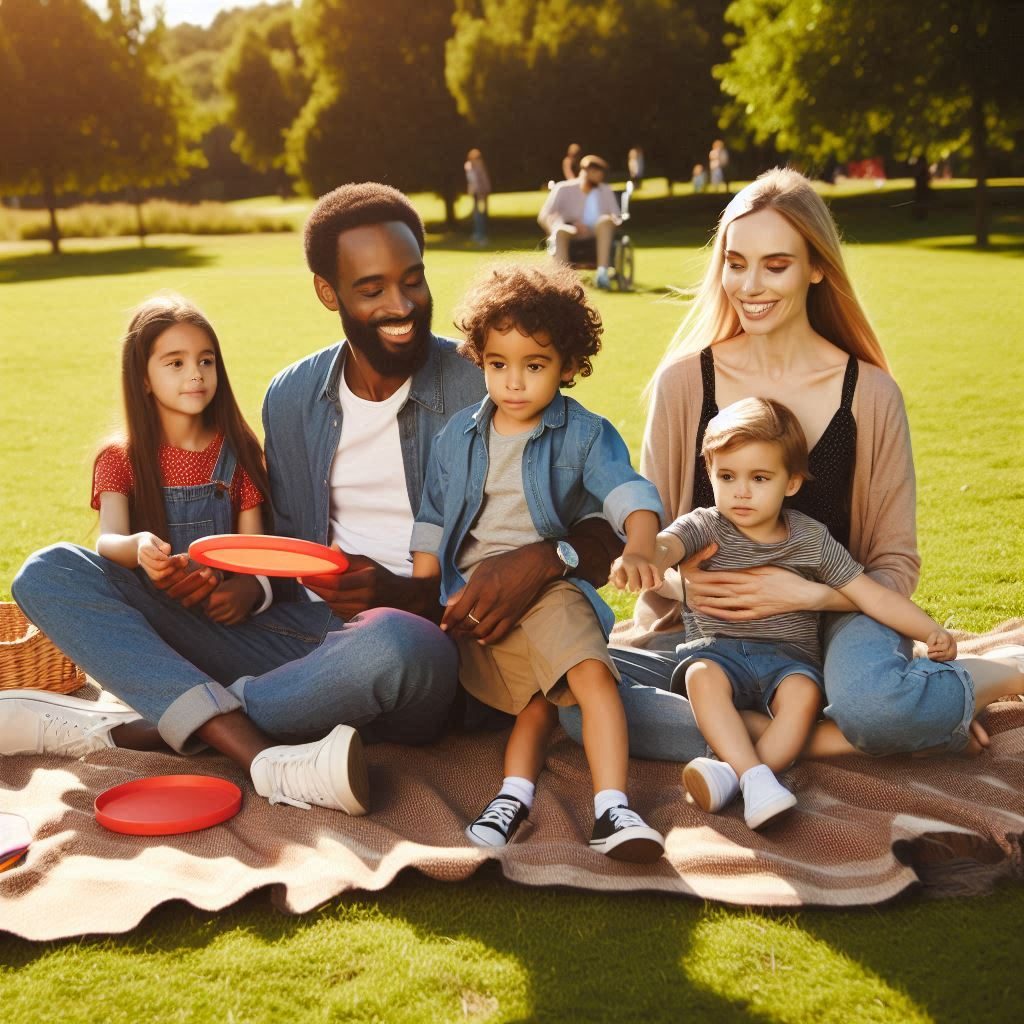 Rodičovství
Právní úprava mateřství a otcovství		mater semper certa est, pater incertus
Popírání otcovství
Otcovství může podle zákona popírat:
 matka
 právní otec (muž zapsaný v rodném listě dítěte)
 X muž, který o sobě tvrdí, že je otcem dítěte (ale dítě má již jako otce v rodném listě zapsaného jiného muže), tento nemá prakticky žádné prostředky ochrany, nemá možnost podat návrh na popření otcovství matrikového otce a následně tedy ani určení svého otcovství.
4
Popírání otcovství
Popěrná lhůta otcovství určeného na základě první domněnky:
 matka dítěte do 6 měsíců od narození dítěte
 manžel matky (matrikový otec) do 6 měsíců od okamžiku, kdy se dozvěděl o skutečnostech zakládajících pochybnost o tom, že je otcem dítěte, nejpozději však do 6 let od narození dítěte
Popěrná lhůta otcovství určeného na základě druhé domněnky:
 oba rodiče do 6 měsíců ode dne určení otcovství (ode dne souhlasného prohlášení)
Za výjimečných okolností, pokud to vyžaduje zájem dítěte a veřejný pořádek, je možné popřít otcovství i po uplynutí uvedených lhůt, jestliže soud zmeškání popěrné lhůty prominul.
	Jestliže bylo otcovství určeno rozhodnutím soudu, pak takto určené 	otcovství již popřít nelze.
5
Náhradní mateřství?
????
§ 804 NOZ
Osvojení je vyloučeno mezi osobami spolu příbuznými v přímé linii a mezi sourozenci. To neplatí v případě náhradního mateřství.
- Altruistické x komerční
Specifické zdravotní služby (?)
Asistovaná reprodukce
Asistovaná reprodukce
Omezení
Dárcovství
jejíž svéprávnost je omezena
jež je umístěna v policejní cele, ve výkonu vazby, trestu odnětí svobody nebo zabezpečovací detence anebo v zařízení pro zajištění cizinců nebo v azylovém zařízení
jíž byla nařízena izolace, karanténní opatření nebo je ve výkonu lůžkového ochranného léčení, nebo
jež je hospitalizovaná bez souhlasu
Dárcovství
Judikatura
Paní Evans diagnostikována rakovina vaječníků, se souhlasem partnera vytvořena embrya, zmražena. Vztah se rozpadá, partner žádá zničení embryí, Paní Evans se neúspěšně brání u soudu. ESLP: nemožnost naložit s genetickým materiálem bez souhlasu toho, od nějž pochází, je výrazem úcty k lidské důstojnosti a svobodné volbě člověka.
Judikatura
Genetická vyšetření
Definice genetických vyšetření
Vyšetření materiálu:
Lze nabízet pouze k:
Zásah do genomu - § 30
Sterilizace, kastrace, změna pohlaví
Sterilizace
Terapeutická kastrace
Terapeutická kastrace
Změna pohlaví transsexuálních pacientů
Umělé přerušení těhotenství
Počátek života a právo
Umělé přerušení těhotenství
Umělé přerušení těhotenství
Umělé přerušení těhotenství
Judikatura
Boso v. Itálie – nemožnost potenciálního otce právně zabránit jeho těhotné partnerce podstoupit interrupci je oprávněným zásahem do jeho práva na rodinný život. Právo těhotné ženy rozhodnout o trvání či ukončení těhotenství je považováno za silnější
Tysiac v. Polsko – těhotná polská občanka trpící krátkozrakostí, nedomohla se interrupce, ESLP: Polsko porušilo právo své občanky na účinné respektování jejího soukromého života
30
Trestné činy související s umělým přerušením těhotenství
Nedovolené přerušení těhotenství bez souhlasu těhotné ženy
Nedovolené přerušení těhotenství se souhlasem těhotné ženy
Pomoc těhotné ženě k umělému přerušení těhotenství
Svádění těhotné ženy k umělému přerušení těhotenství
______________________________________________________
Společné ustanovení
Těhotná žena, která své těhotenství sama uměle přeruší nebo o to jiného požádá nebo mu to dovolí, není pro takový čin trestná, a to ani podle ustanovení o návodci a pomocníkovi.
31
Děkuji za pozornost